Informationen zum Nachteilsausgleich
Informationen für Studierende mit gesundheitlichen Beeinträchtigungen.
Zur Verwendung in Lehrveranstaltungen.
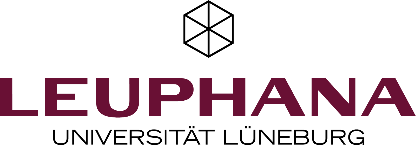 GLEICHSTELLUNGSBÜRO
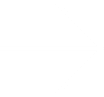 STUDIEREN MIT BEHINDERUNG ODER CHRONISCHER ERKRANKUNG - NACHTEILSAUSGLEICHE
Nachteilsausgleiche sollen chancengleiche Studien- und Prüfungsbedingungen herstellen.
Sie gleichen individuell und situationsbezogen Benachteiligungen aus, die durch eine Behinderung oder chronische Erkrankung entstehen. Die Inanspruchnahme von Nachteilsausgleichen wird nicht im Zeugnis vermerkt. 
Beantragen können einen Nachteilsausgleich alle Studierende mit längerfristigen (in der Regel mehr als sechs Monate andauernden) gesundheitlichen Beeinträchtigungen, die sich auf ihr Studium auswirken. Jeder Antrag bedarf einer Einzelfallprüfung.
Informieren Sie sich zum Thema „Studium und Beeinträchtigung“ und mögliche Ansprechpersonen unter: https://www.leuphana.de/studieren-mit-behinderung  Studieren mit einer psychischen Erkrankung - (wie) geht das?: https://blogs.hoou.de/psychestudium/
2
| Informationen zum Nachteilsausgleich | GLEICHSTELLUNGSBÜRO
Kontakt
VALENTINA SEIDEL, M.A. | Gleichstellungsbüro |
Universitätsallee 1 | 21335 Lüneburg
Fon 04131.677-1063 
valentina.seidel@leuphana.de 
www.leuphana.de/gleichstellung
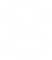